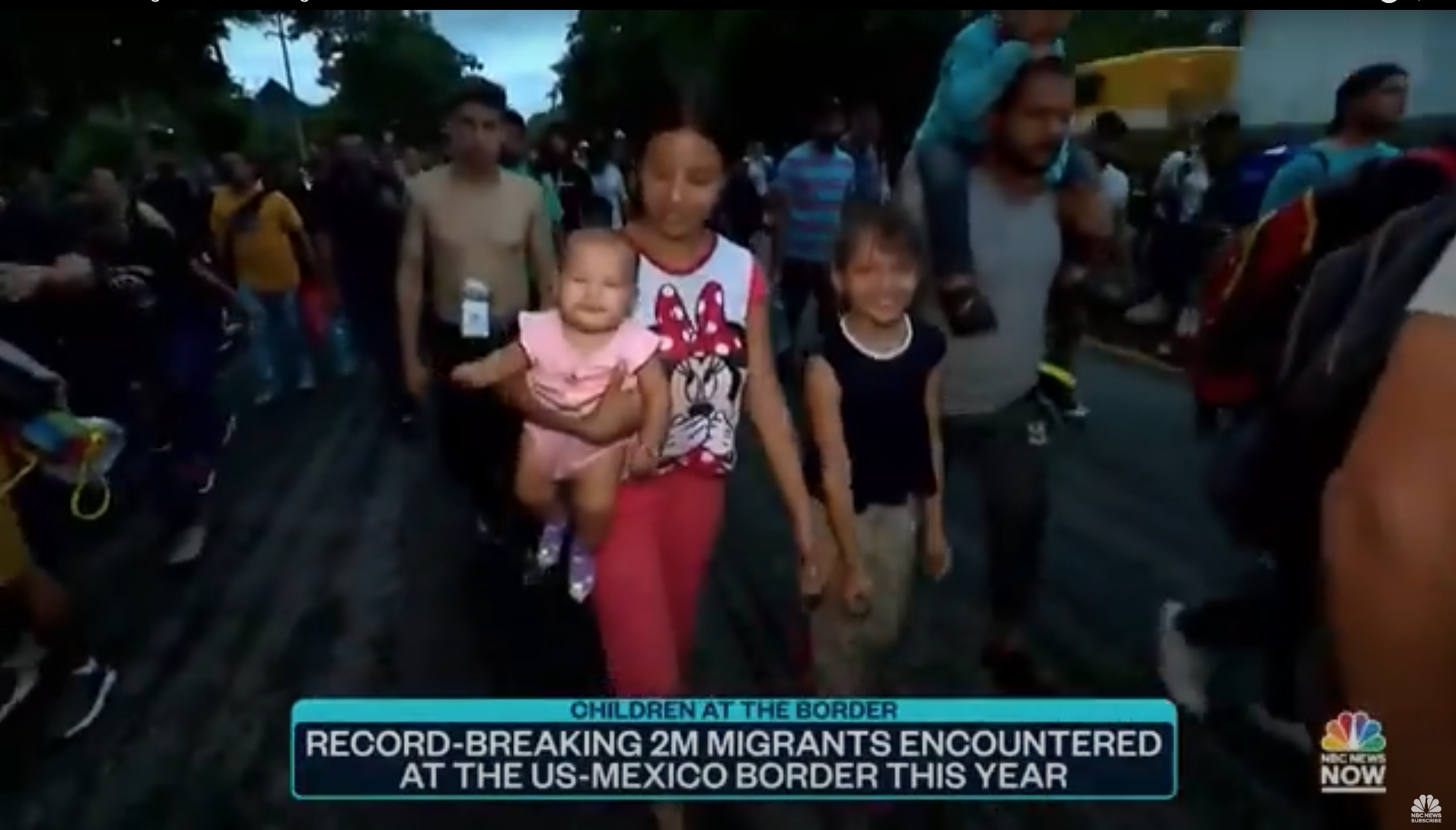 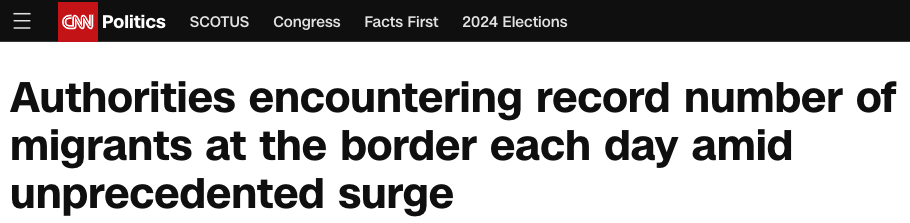 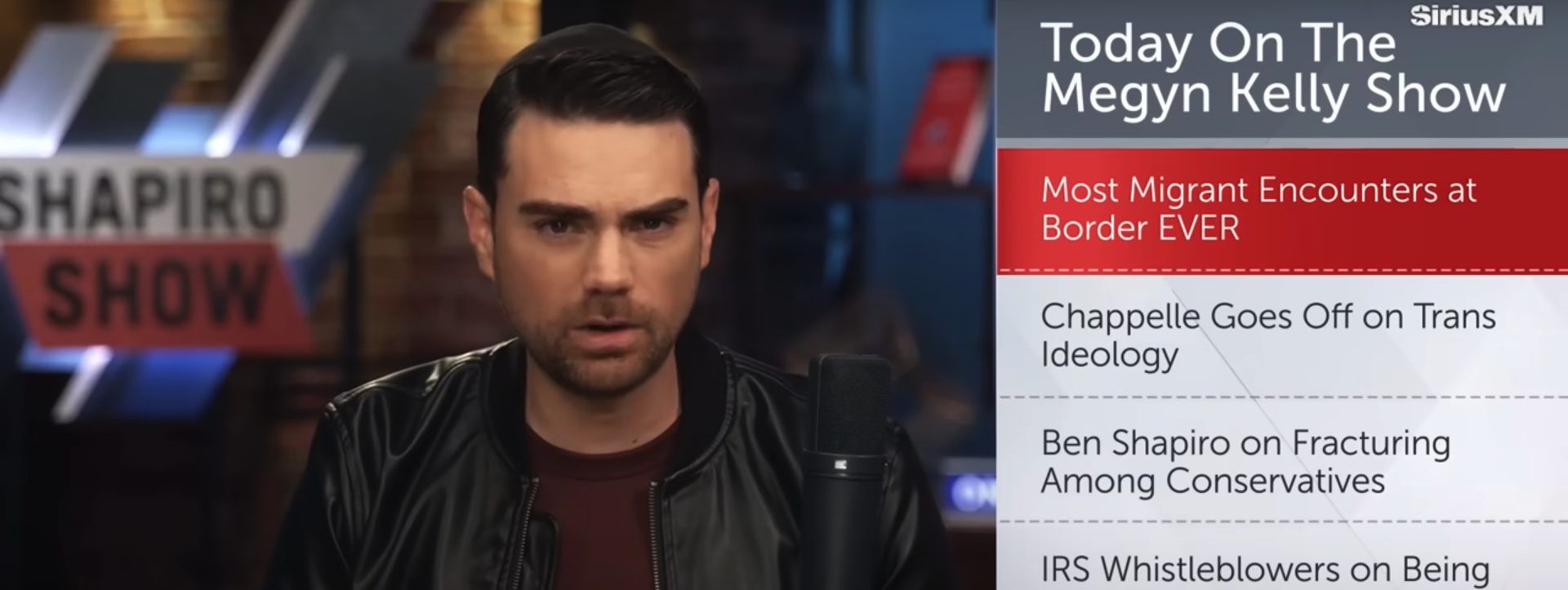 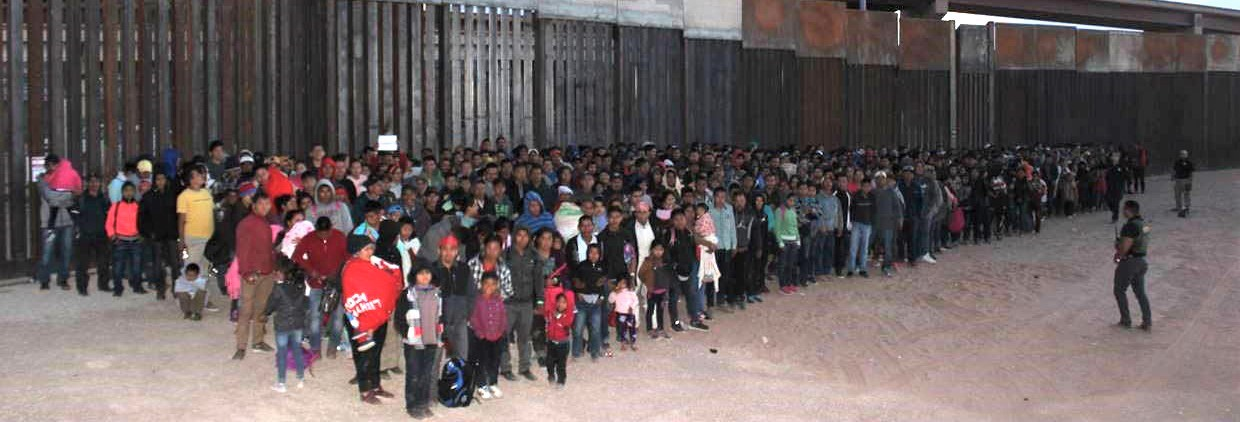 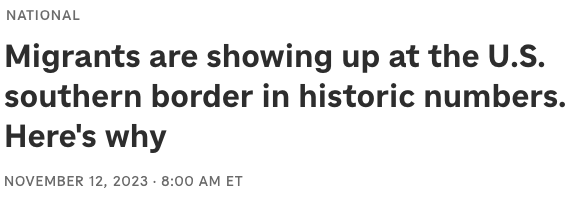 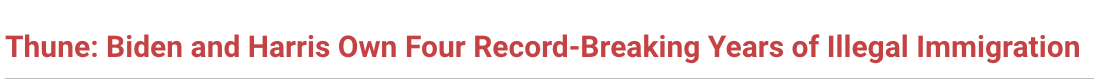 Immigration under Biden
(Title 8 Only:) 
2020: 49,693 
2021: 671,160 
2022: 1,299,437
2023: 1,911,289
2024: 2,033,260
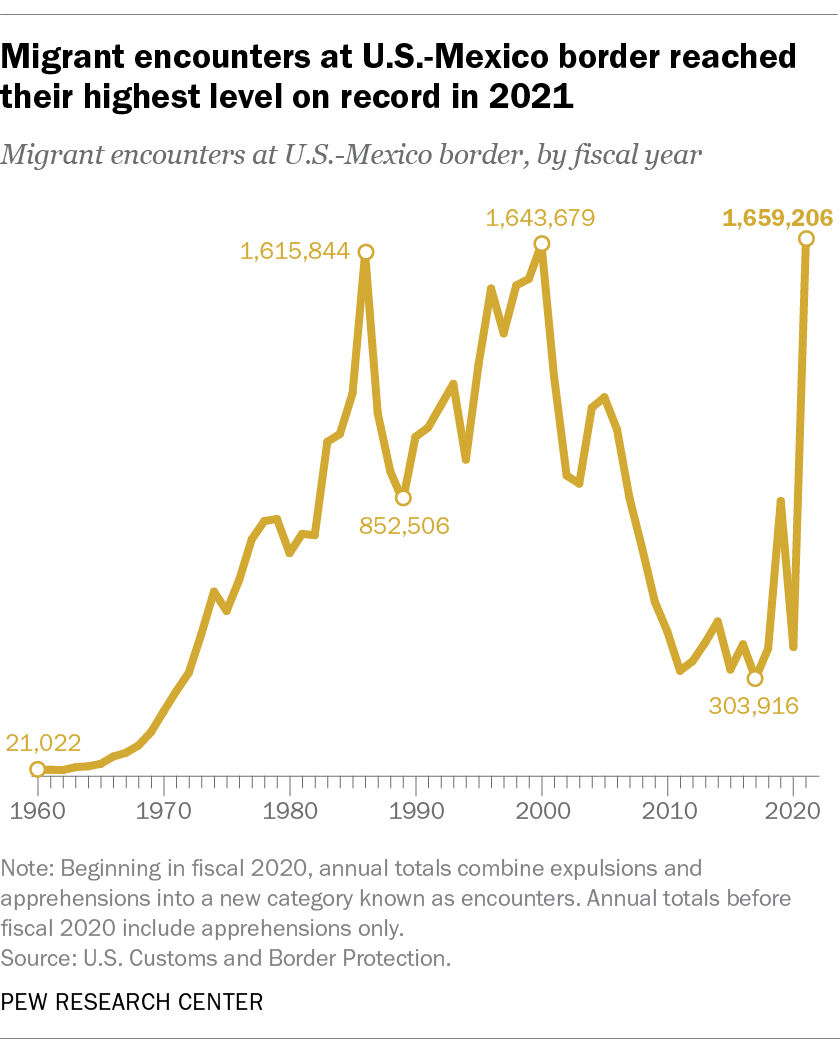 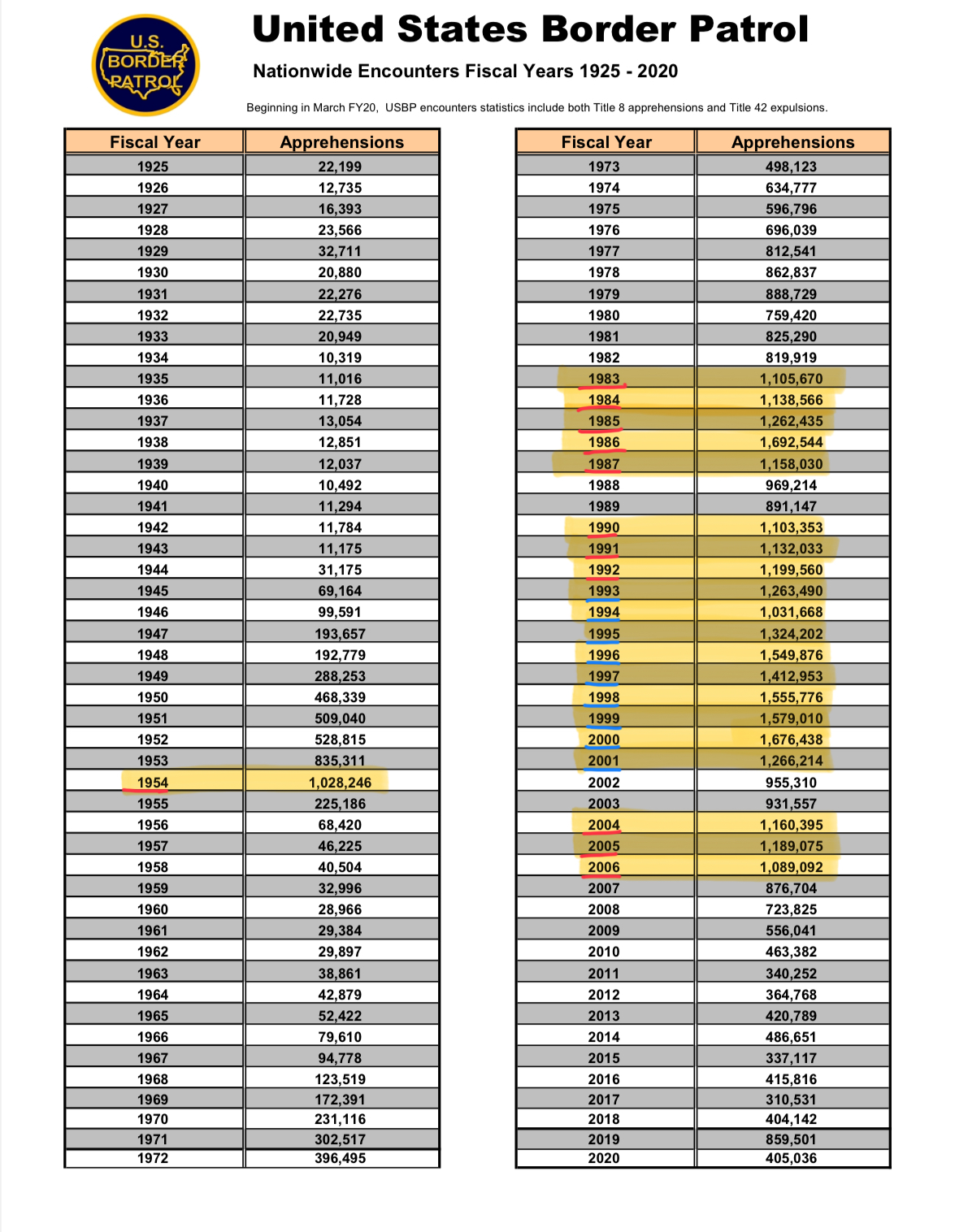 Republicans:  12
Democrats: 9
Words to avoid
Unprecedented…
Most ever…
Least ever…
Record-breaking…
First time/most/least “in modern history…”
Tell the whole story
Politics 
Business
 Science/Health 
Education
Public Safety/Criminal Justice
Foreign Affairs
History
Resources: Academia (check Google Scholar), Migration Policy Institute, Center for Migration Studies, Congressional Research Service
Get comfortable with data
Take a NICAR workshop!
But don’t stop there, go beyond the numbers…
Go